Ose databaseupdate
Margaret Jordan, PE
Office of State Engineer
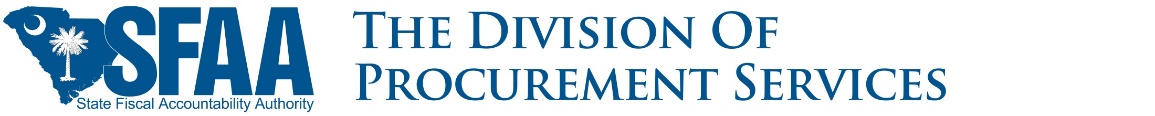 OSE database
Phase I design of the Database is COMPLETE !

  All OSE Procurement forms that will be created   	 have 	been and are ready to be used by the 	Agencies.
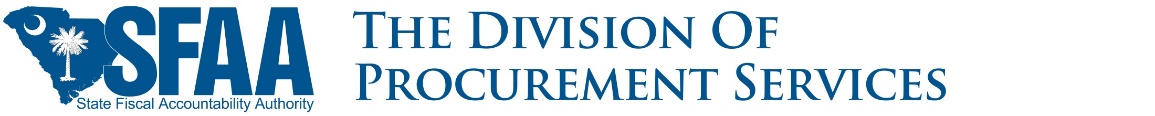 OSE database
The OSE Database does not take the place of 	the Website 	or the Manual.  
 Only forms requiring approval or acknowledgement by  	an OSE Project Manager will be accessed through the 	Database.
 Any OSE forms not in the Database are still available in    	the OSE Manual.  The 2023 Manual will not be 	changed – for now .
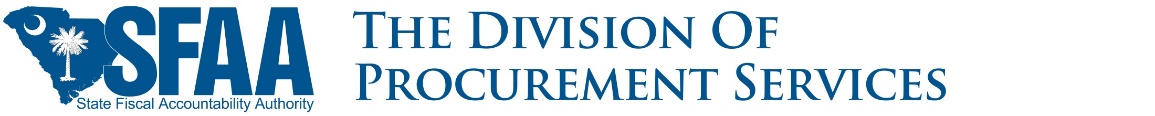 AGENCY user account
There is no longer a limit to the number of users each agency may register; however, those users must have authority by the Agency to submit forms.
User accounts need to be updated by each agency, as needed, by going through the OSE Database Administrator (Michael Cooper).
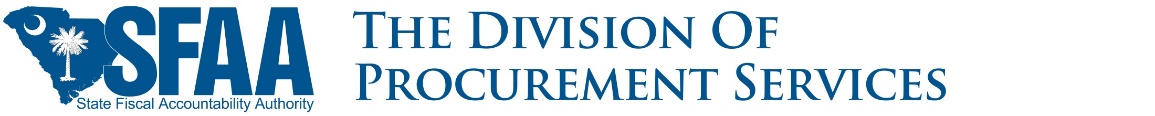 OSE FORMS in database
Permits and approvals (SE-510, Flood Plain Permit or Demolition Approval) are not in the Database, but the approvals can be stored in SE-000 for projects in the Database.
Forms that are submitted as an attachment  to  a form that is approved or acknowledged by OSE (SE-214, SE-215, etc.) will remain on the OSE Website in the Manual.
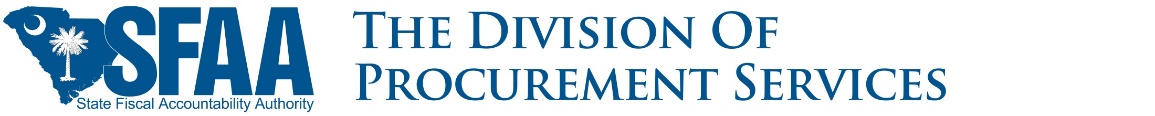 OSE FORMS in database
All forms in the database must be filled in  COMPLETELY before they can be submitted to OSE.
Forms that are not complete should trigger an error message if you try to submit them.  The error message will tell you what is missing.
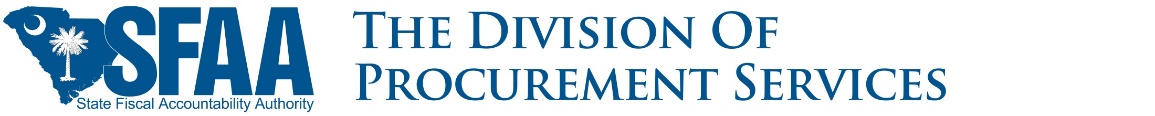 Form workflow status
DRAFT:  Form is being worked on by Agency.  It is unlocked and can be accessed for revision.
SUBMITTED:   Form has passed data requirements and is waiting on OSE approval/acknowledgement.   Only OSE can take action on the form at this stage.
REJECTED:   OSE has rejected the form and sent it back to Draft  status.  The reason for rejection is in the  blue box at the bottom of the form.
APPROVED / ACKNOWLEDGED :    OSE has approved/acknowledged the form.  The form is now locked in the Database.
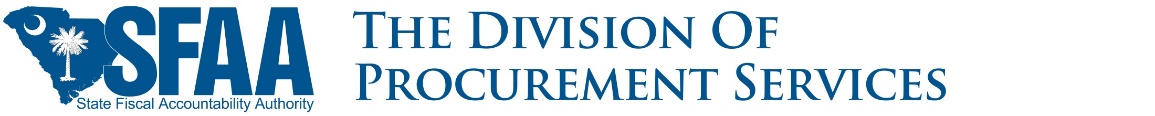 PHASE ii OF DATABASE
Phase II of the Database is Drawing Review, and we have just begun working on it.
We anticipate having plans and specifications uploaded to the Database as submittal to OSE for review.
OSE will make comments and submit them back to the agency through the Database.
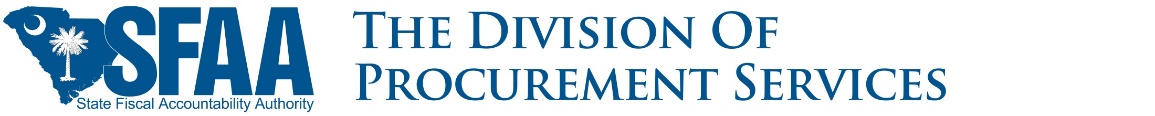 QUESTIONS ??
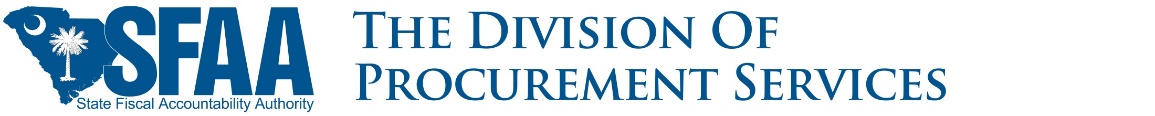 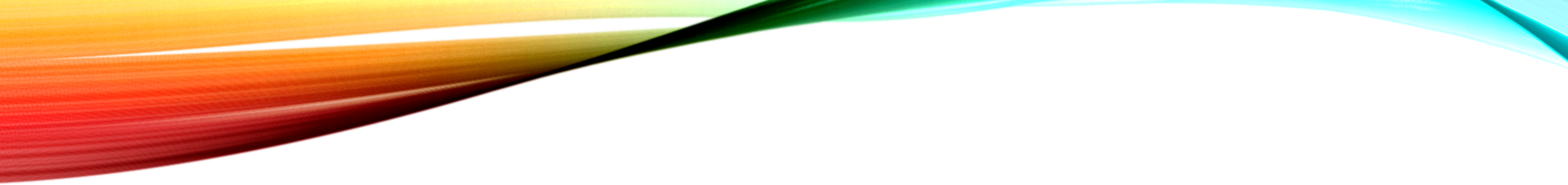 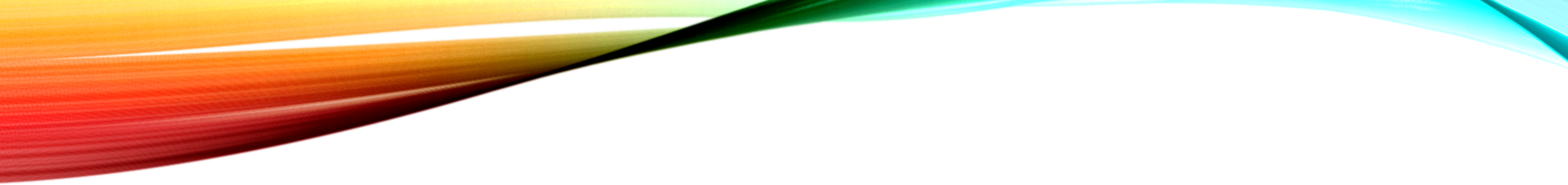 Happy Halloween!!
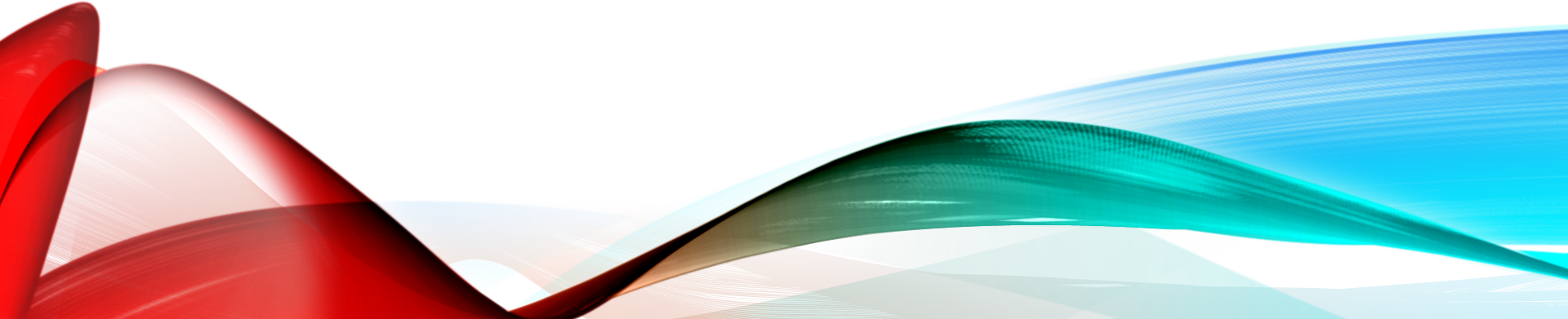 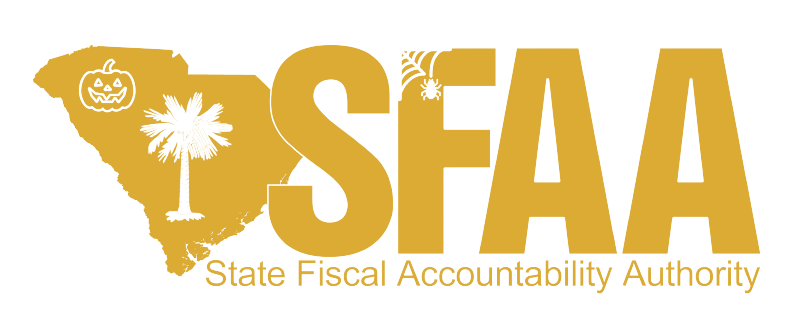